Муниципальное автономное дошкольное образовательное учреждение детский сад №3 «Светлячок»
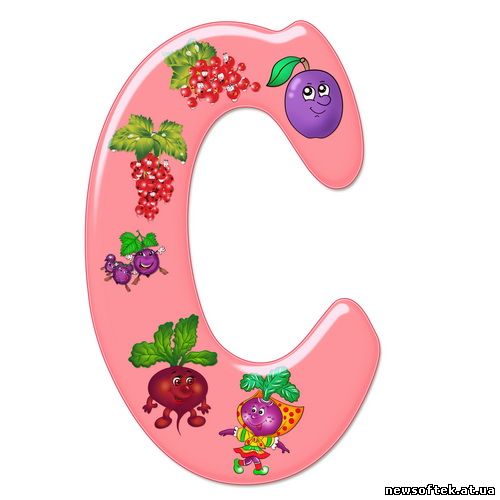 Игра-тренажёр для детей старшего дошкольного возраста по теме: «Запоминаем звук [С] в середине слова».
Автор:  Ольга Михайловна
Хузина
 учитель-логопед, I кв.кат.
Запоминаем звук [С] в середине слова
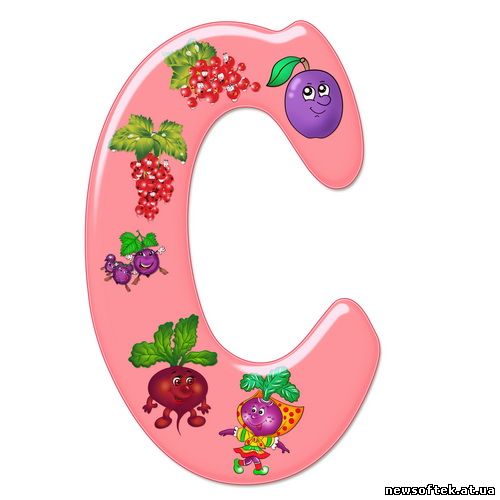 Спой песенку с Антошкой
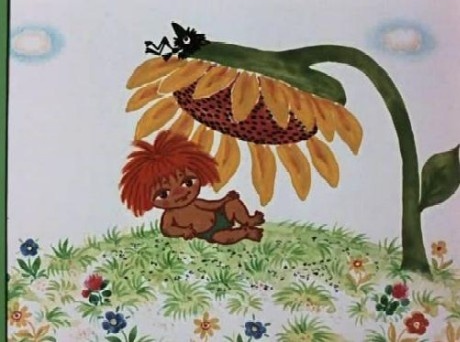 Слова заменяй слогами 
со звуком [С]:

СА-СА-СА
СЭ-СЭ-СЭ
СЫ-СЫ-СЫ
СО-СО-СО
СУ-СУ-СУ
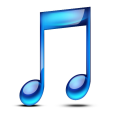 Антошка любит рисовать. Что он нарисовал?
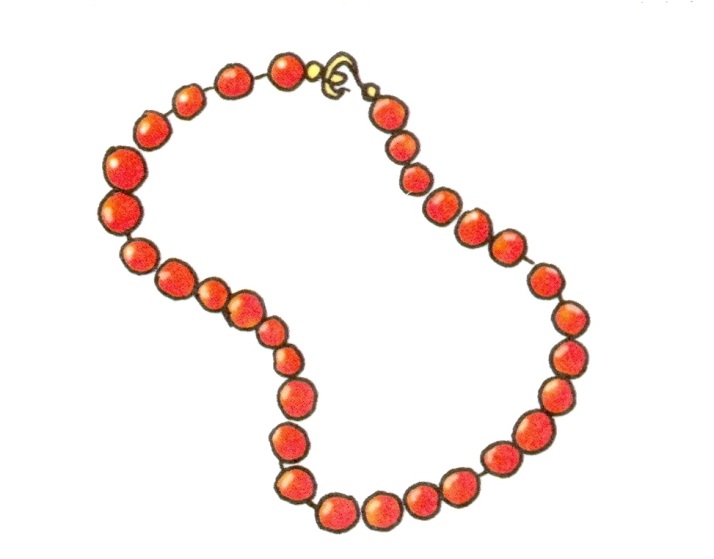 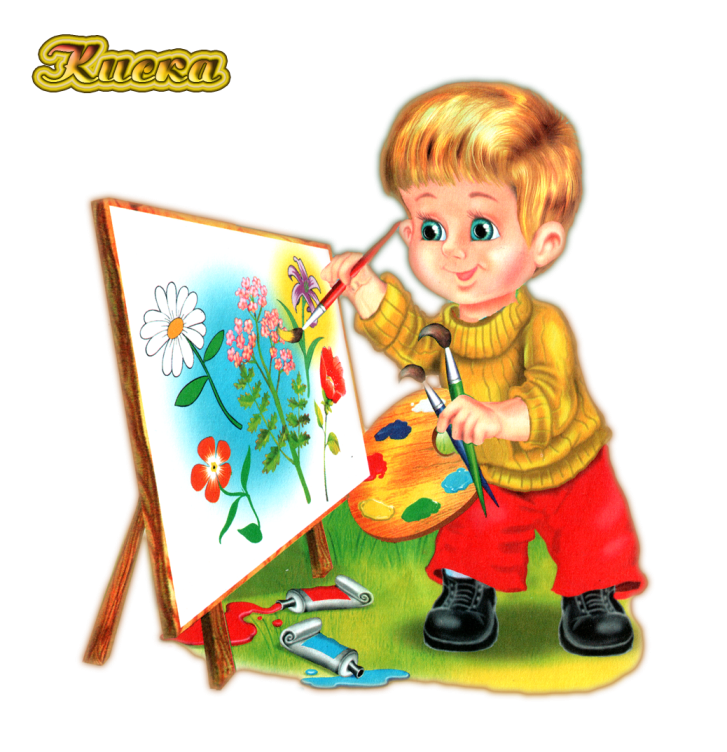 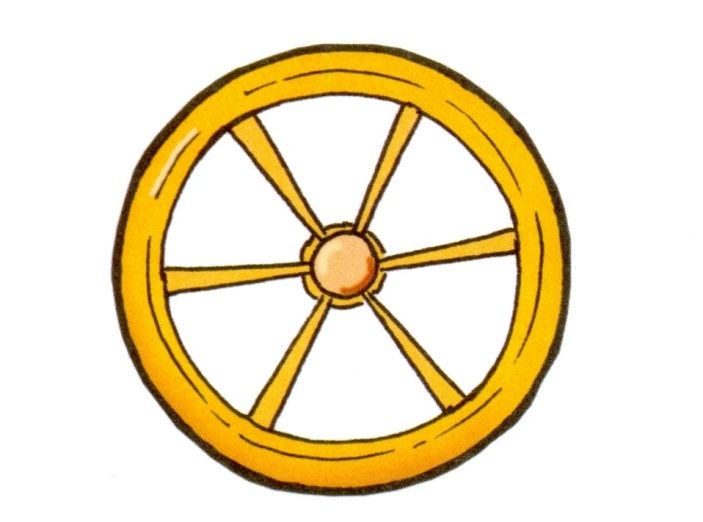 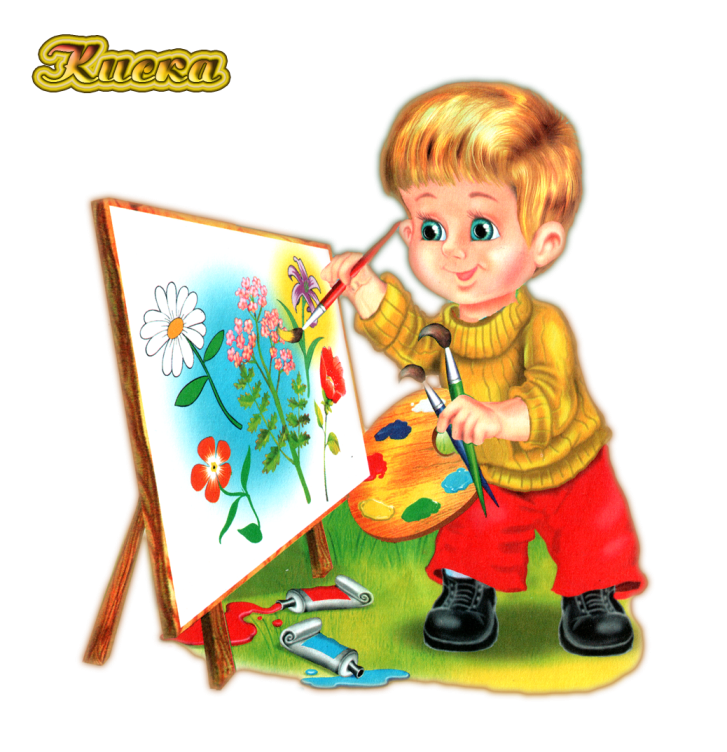 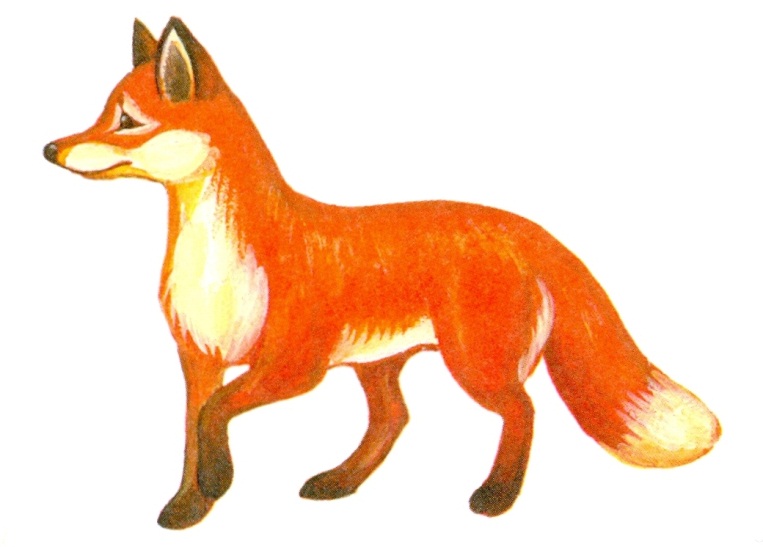 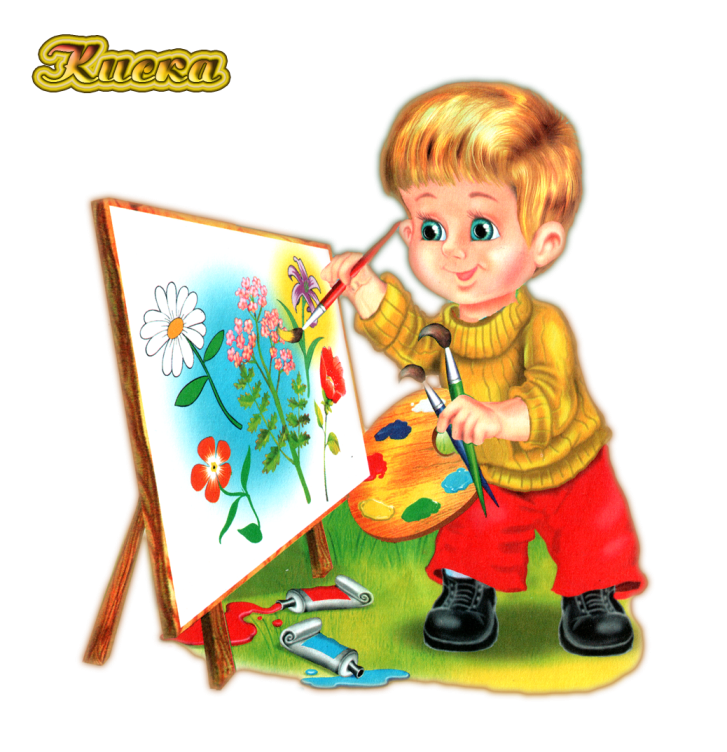 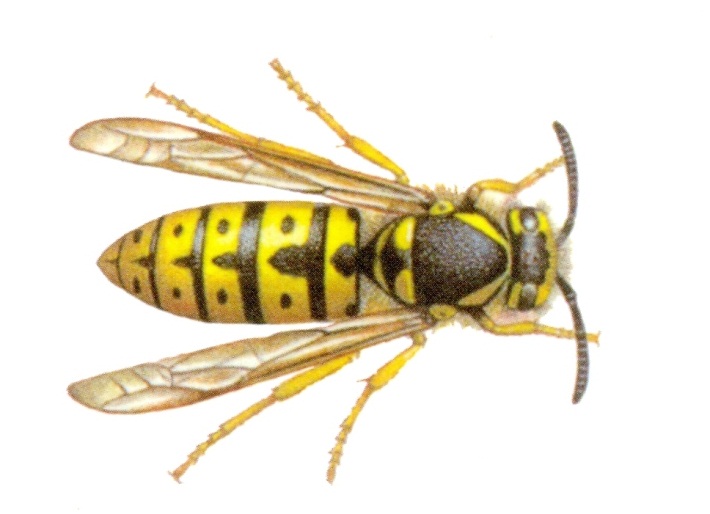 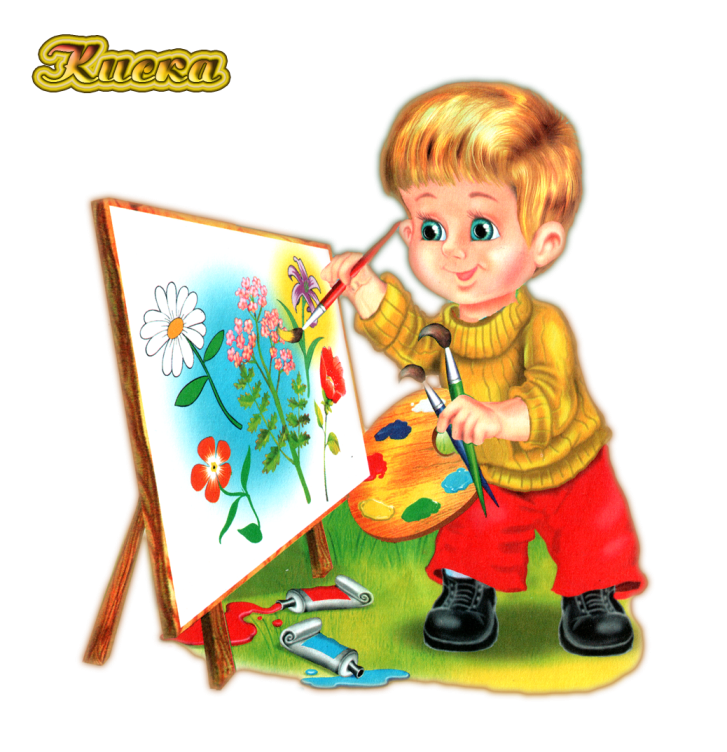 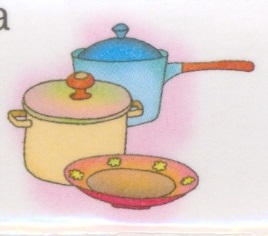 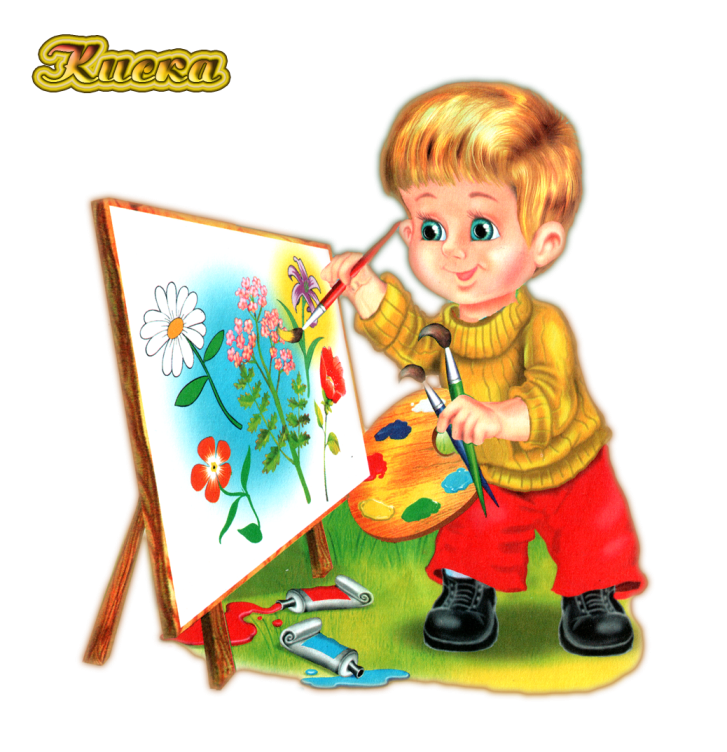 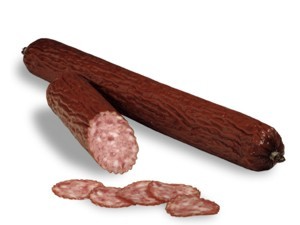 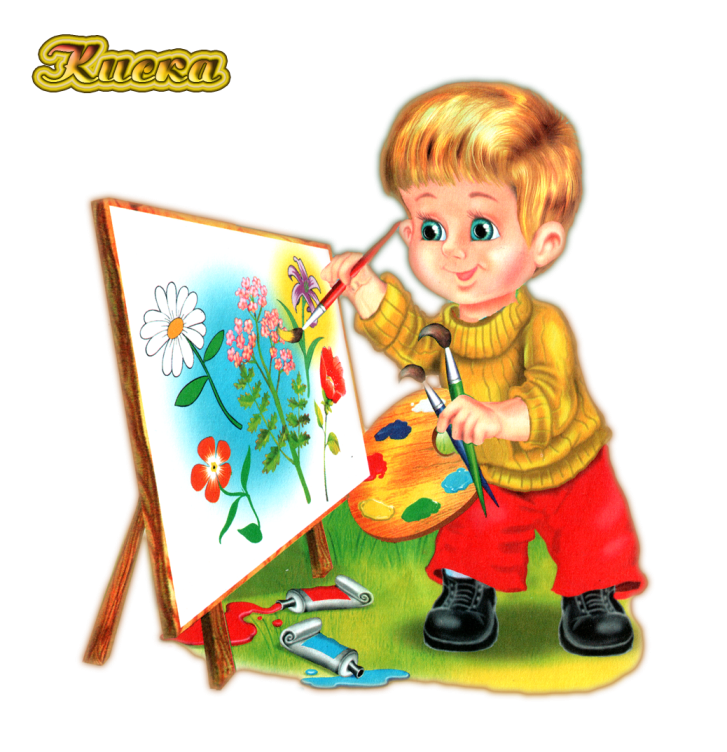 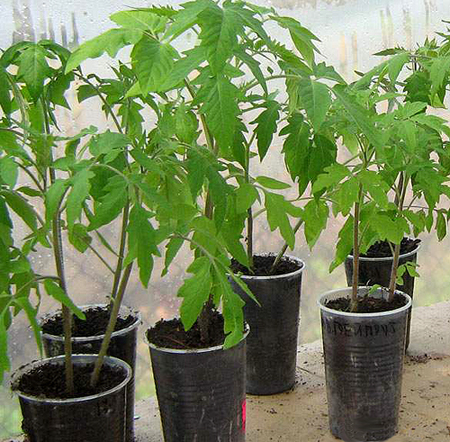 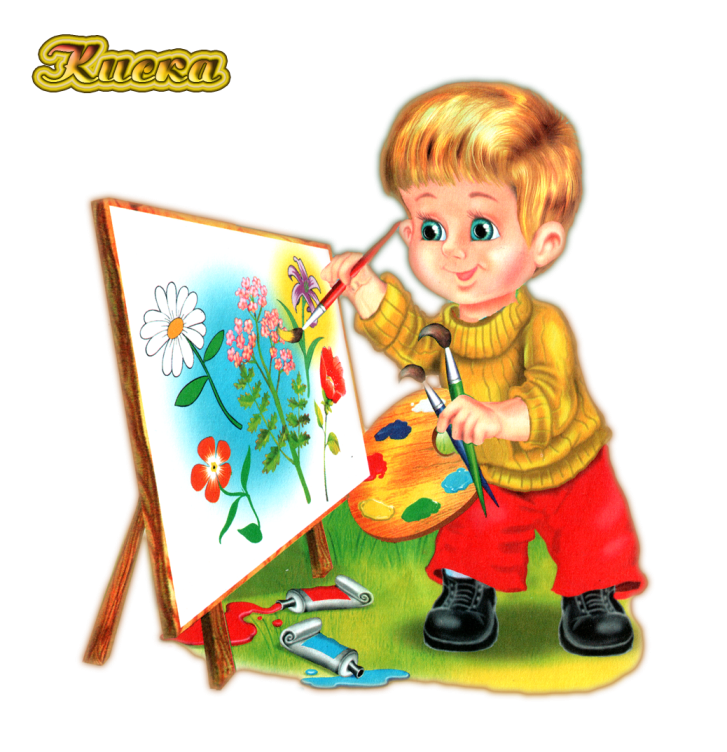 Рассада
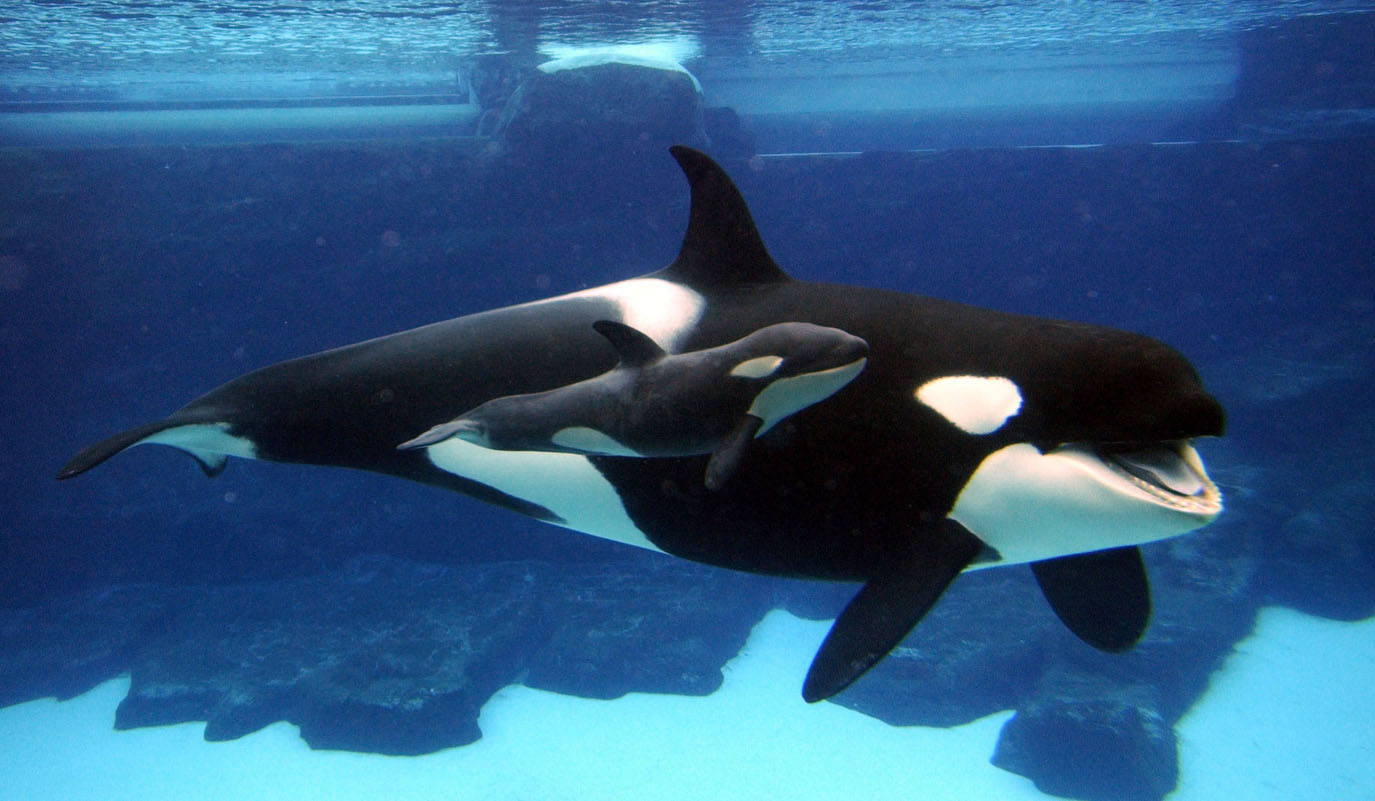 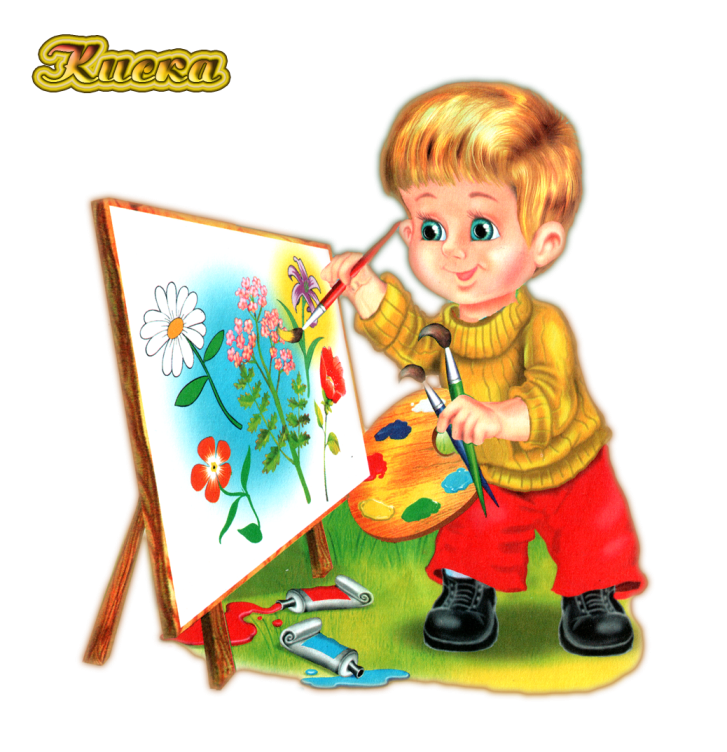 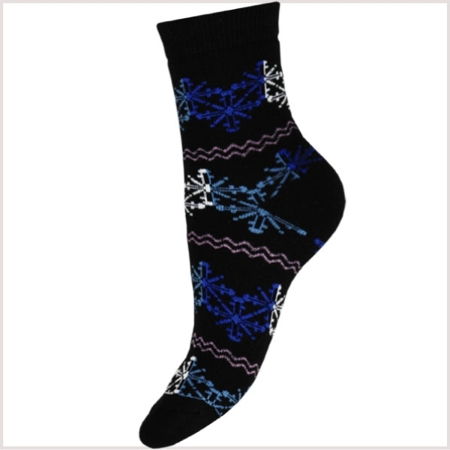 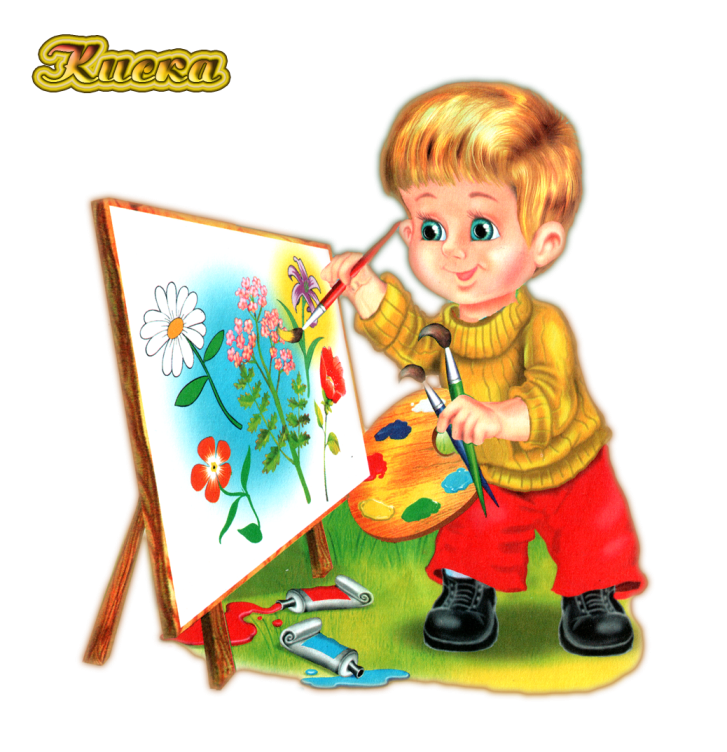 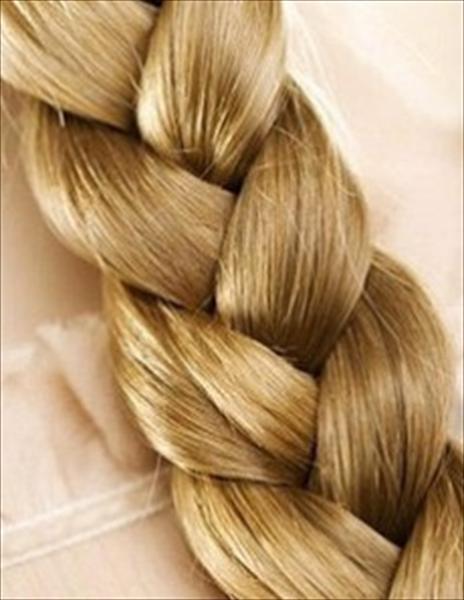 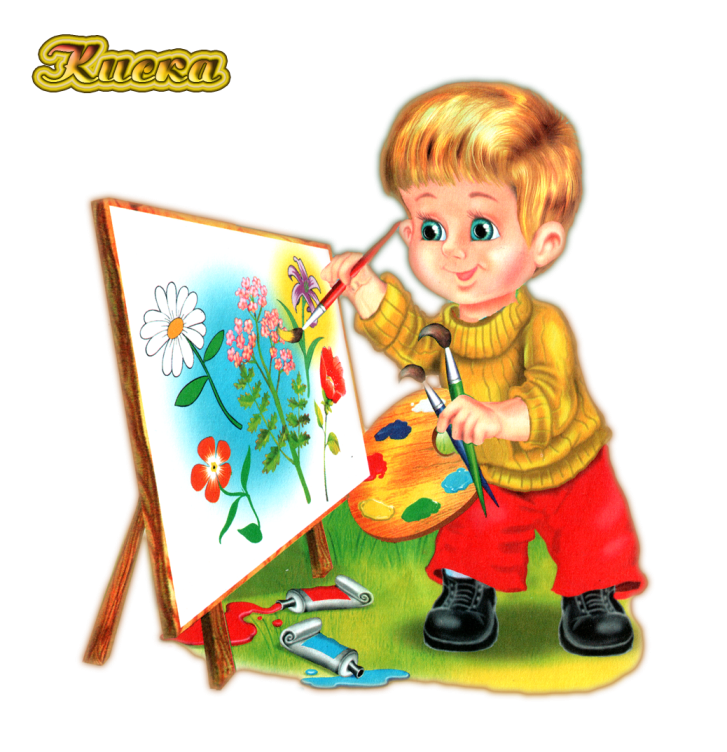 Молодец!
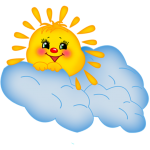 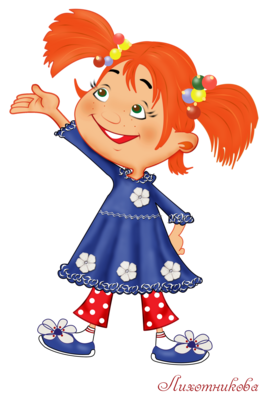 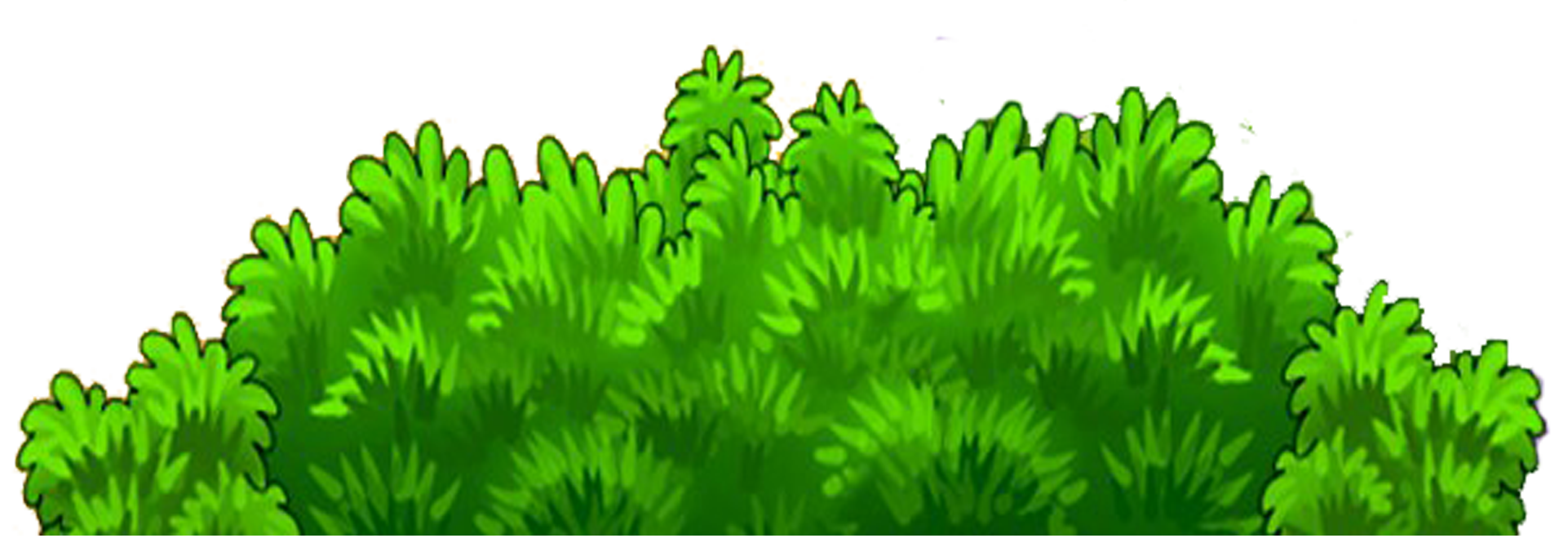